Yrkesresan
Använda uppskattad modell
Del av kunskapsstyrningen
Resurseffektivt
Organisation
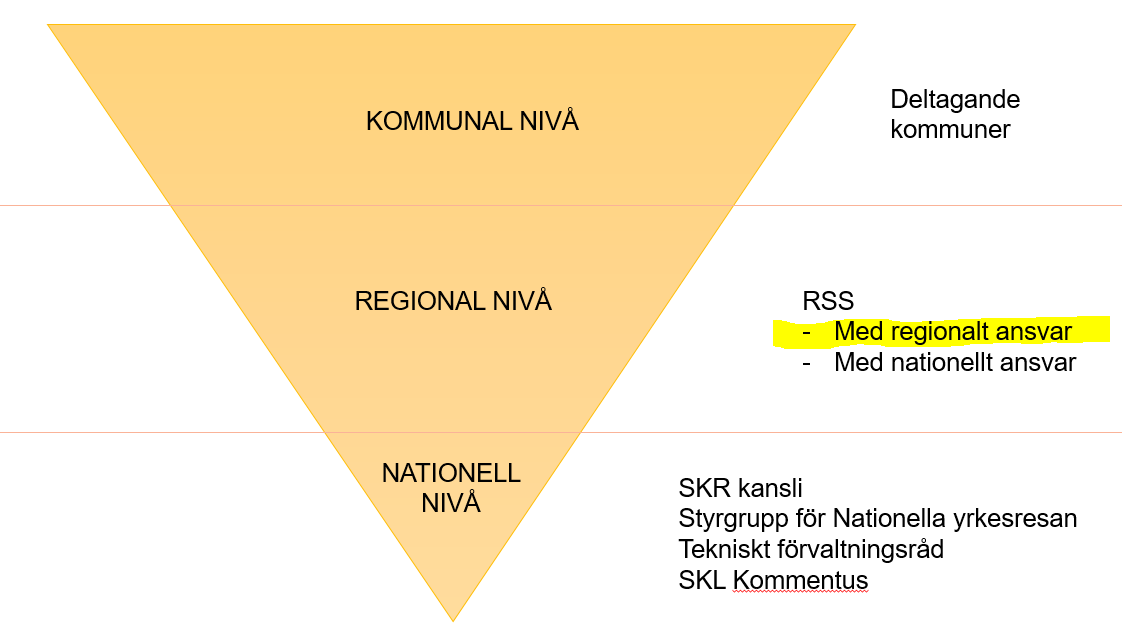 Kommunerna
Ansvar:
Efterfrågar och finansierar tjänsten
Bidrar med utbildare 
Administrerar sina användare 
Medverkar i utvärdering och utveckling av innehåll och teknisk plattform
RSS med regionalt uppdrag
Ansvar:
Samordna och informera
Planera utbildningstillfällen 
Rekrytera utbildare 
Kursadministration 
Första linjens stöd/support för lärplattformen
[Speaker Notes: Ingår inte i andra grupperingar kopplade till YR koncernen.]
SKR
Ansvar:
Säljare av tjänsten
”Konceptansvarig”
Nationellt kansli för samordning av projekt
Samordna styrgrupp
Teckna avtal med kommuner och RSS:er
Administrera avgifter och ersättningar
Fast nationell kostnad baserad på antal deltagande kommuner/invånare
Rörlig regional kostnad
Fast regional kostnad
DELTAGANDE KOMMUNER
Kurstillfällen
Samordning utbildningar mm Support 1
med regionalt ansvar
RSS
Utveckling av nya yrkesresor
med nationellt ansvar
SKL Kommentus
Plattform
Kompetens
Support 2
SKR
”Infrastruktur”:
plattform, samordning, 
nya yrkesresor
Xtraktor
Support 3
[Speaker Notes: Princip för ekonomiskt flöde i modellen]
Olika scenarier*
* Preliminär beräkning
[Speaker Notes: Finansieringsmodellen bygger på att kostnaden fördelas på antalet invånare. Det innebär att kostnaden för kommunerna är avhängigt hur många kommuner som går med och därmed hur stor andel av invånarna som kostnaden fördelas på. Invånarantalet i kommunerna har alltså större betydelse än antalet kommuner som ansluter sig.]
Erbjudande till kommunerna
Sjuårigt avtal
Fem yrkesresor (Barn och unga start hösten 2021)
Finansieras genom årlig avgift till SKR 
”Maxpris” - ju fler som deltar desto billigare
Erbjudande går ut i slutet av november till socialchef 
Svar önskas från alla kommuner
Avtal upprättas
Avtal
Tidplan
Parallell process: dialog mellan RSS och kommuner